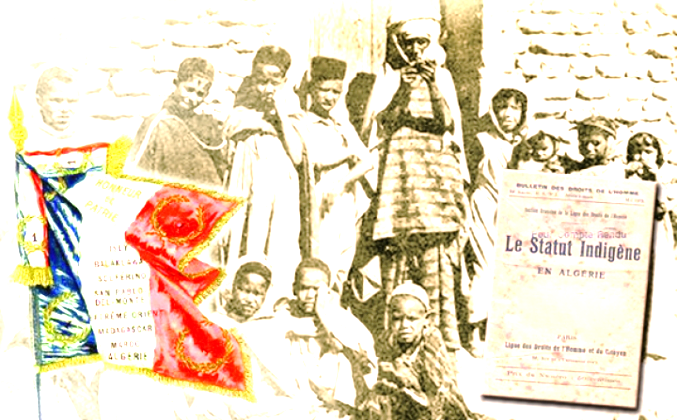 Dossier 
Code de l’Indigénat
 livre p218/219
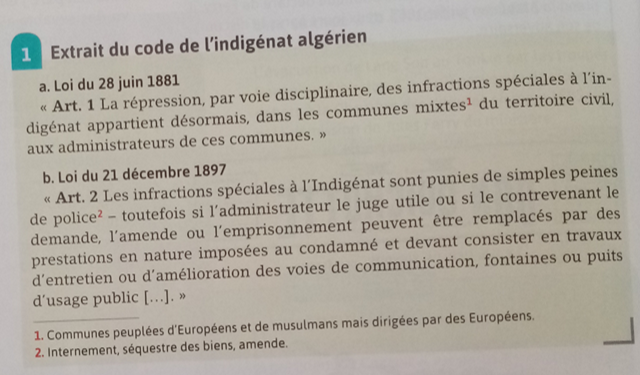 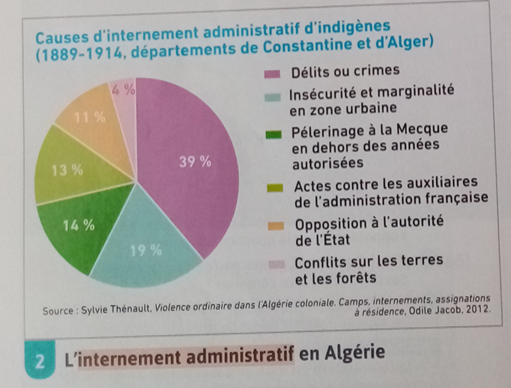 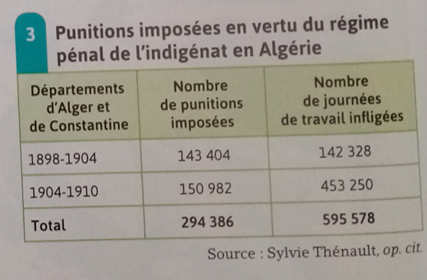 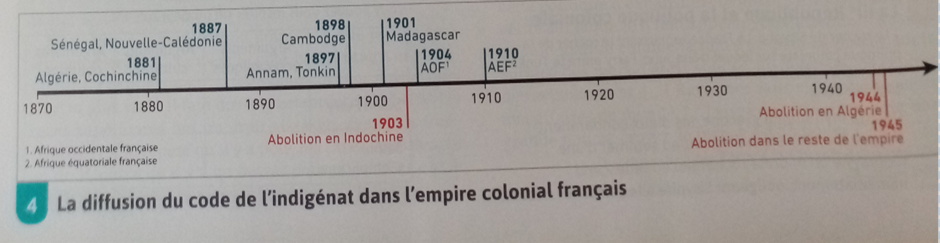 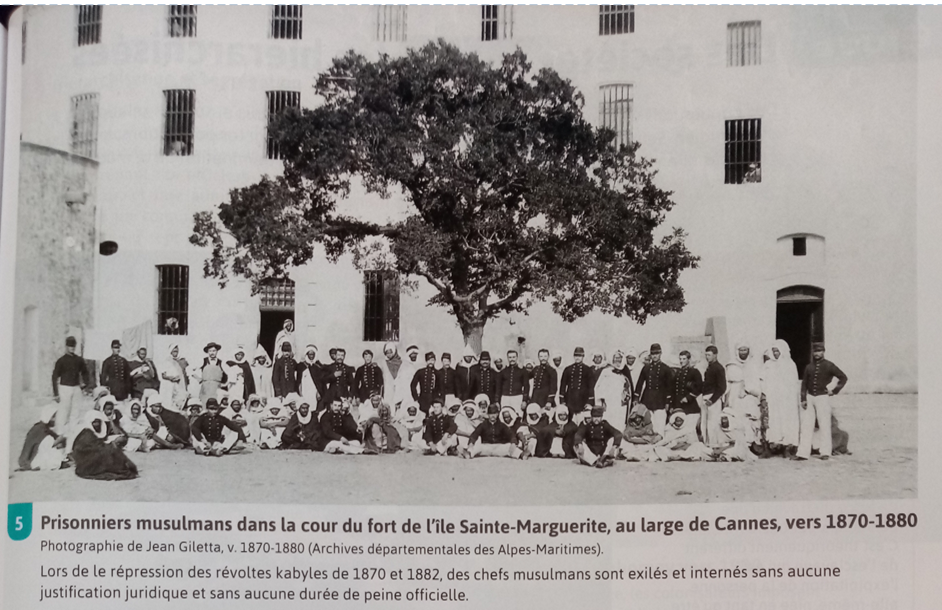 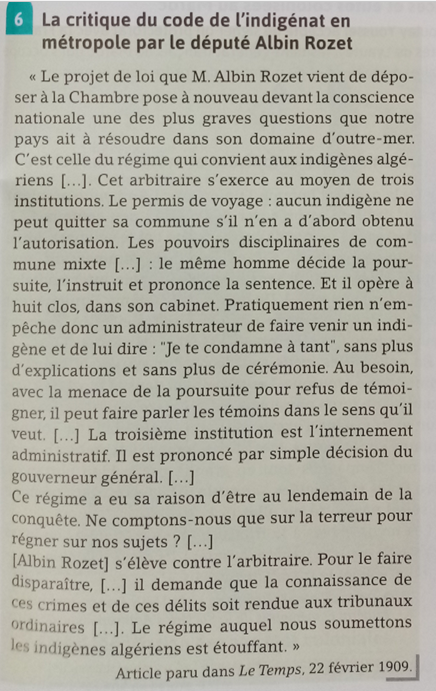